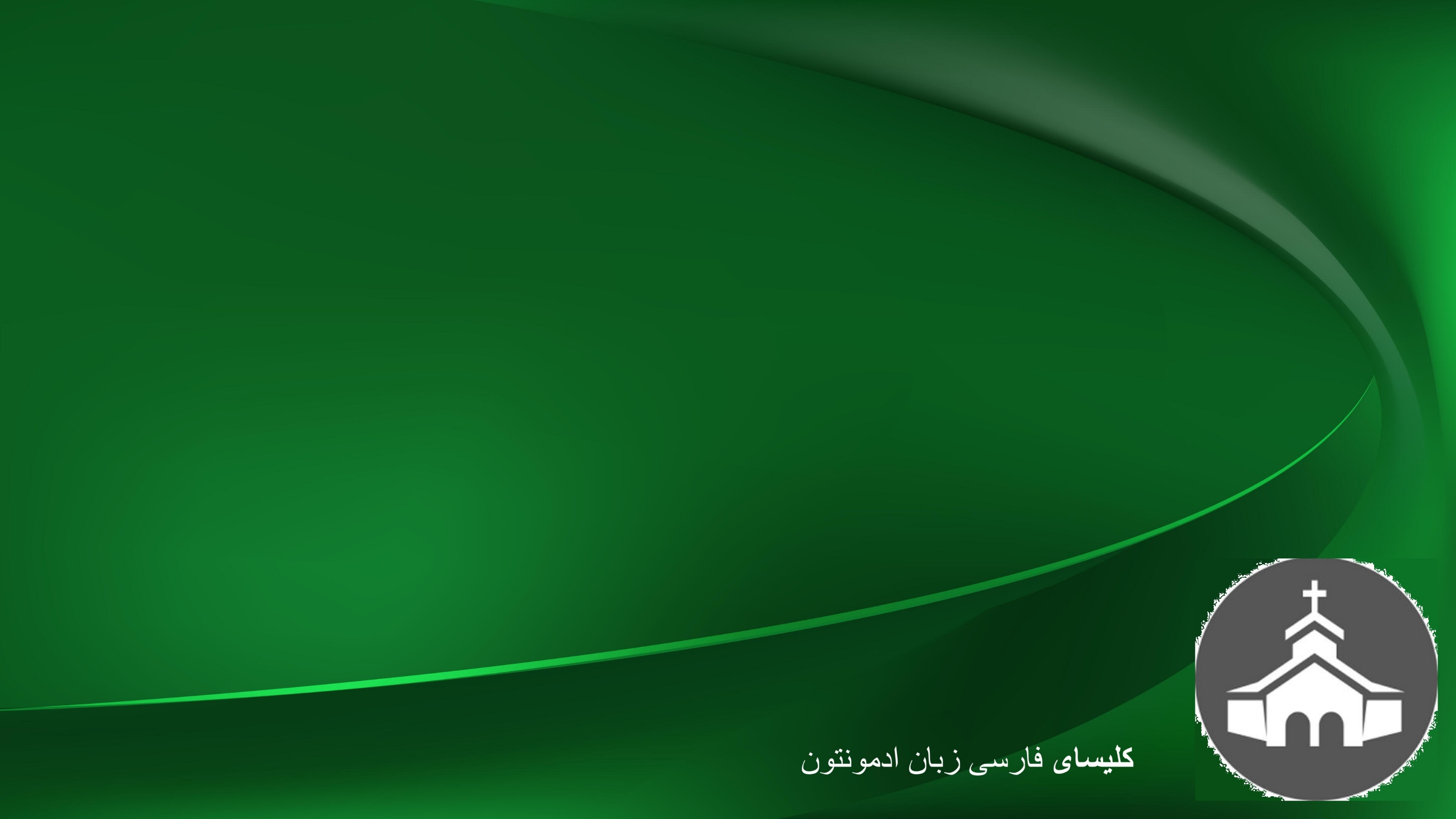 به صحن قدست
به صحن قدست وارد شوم         
از طریق خون عیسی

تنها بهر پرستش تو
بهر اکرام و حمدت خدا
Be sahne ghodsat vared shavam
Az tarieghe khoone Isa
Tanha bahre parasteshe to
Bahre ekram o hamdat khoda
ای معبود من
 محبوب من  
۲
Ey maboode man 
Mahboobe man  
(2)
نـام  تو  قـدوس  اسـت

قــدوس  یــاه  
۲
Name to ghodoos ast 
Ghodoos  yaa  
(2)
به صحن قدست وارد شوم         
از طریق خون عیسی

تنها بهر پرستش تو
بهر اکرام و حمدت خدا
Be sahne ghodsat vared shavam
Az tarieghe khoone Isa
Tanha bahre parasteshe to
Bahre ekram o hamdat khoda
ای معبود من
 محبوب من  
۲
Ey maboode man 
Mahboobe man  
(2)
نـام  تو  قـدوس  اسـت

قــدوس  یــاه  
۲
Name to ghodoos ast 
Ghodoos  yaa  
(2)
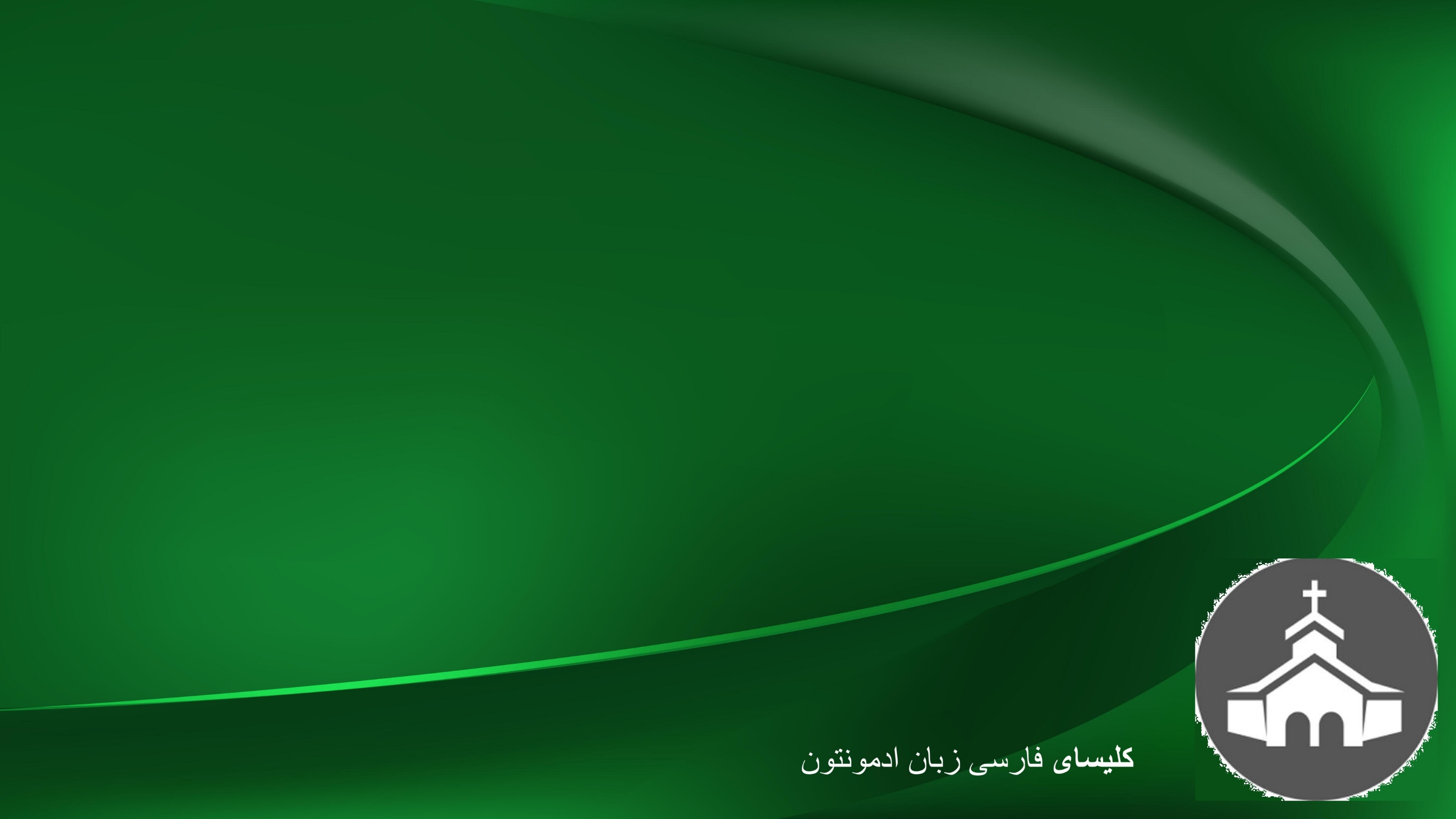